The Company
AAEON 2014an ASUS assoc. co.
Part 6 eEnterprise
April, 2014
Part 6
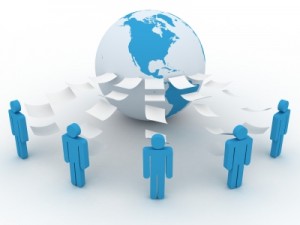 AAEON eEnterprise
Non-Stop Services
eEnterprise – Enabling business… Anytime, Anywhere 
For Employee: eLearning, eOperation, ePulse, eFunnel, eFAE and eRMA
For Customers: eRegistration, eB2B2C, eBTOS, eFAE and eRMA
Globalize FAE and RMA capabilities delivering 100% customer satisfaction 
Turn-Key services delivering exceptional VALUE to customers
Global Quality Management
World-wide inventory management and quality control
Logistics Services
RMA TAT = 93%@7 (93% at 7 working days), FAE response = 95%@24 Hrs for 1st reply.
Professional technical support and service through Global FAE Network,  differentiating AAEON from all “others”
Customer Centric eEnterprise and Self-Management
eRegistration
(Early Bird)
eB2B/eBTOS
     (Web-enabled)
ePLM
(EOL)
eFunnel
 (Sales List)
eForecast
  (Material?)
ePricing
eATP
eQuotation
eA/R
(Finance)
eManager
(Revenue)
eShipping
(Forwarder)
eInvoice
(Shipping)
eMfg/flow
(Production)
eReplenish
(VMI)
eERP
eQuality
(Report)
eRMA
(Service)
7 X 24
    (Non-Stop Services)
eFAE
(Service)
AAEON Customers
AAEON (Internal)
AAEON Early Bird Registration
Process which enables AAEON Distributors to register their project with assurance.  Prevents other Distributors from claiming this project as their design win.
“Early Bird” defined:  Be first to register for project approval.  Guaranteed support by AAEON via margin enhancement and technical support. 

Submit completed NEDA form and submit to your AAEON Regional Sales Contact for approval. 

Approval will last 6 months and requires extension requests to be submitted by the Distributor at least 2 weeks prior to expiration.  AAEON will send out a renewal reminder notice to registered Distributor.
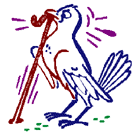 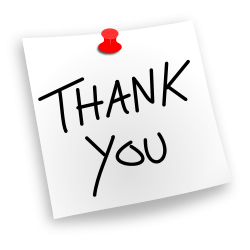 Any questions or for more information, please contact:
sales@aaeon.com.tw
www.aaeon.com

AAEON Technology Inc.